Napiš, co je na obrázku
Připrav si sešit na češtinu, tužku nebo pero.
Nahoře vpravo napiš datum.
Na každé straně prezentace je obrázek – pojmenuj ho a zapiš slovo (nebo i slovní spojení) do sešitu.
Piš do řádku, slova či slovní spojení odděluj čárkou.
Třeba u tohoto obrázku můžete napsat – pes, malý pes, milý pes, pes s kytkou, roztomilý pes, pejsek, pejsánek…- používejte písmena, která známe a umíme…- jinak je to na vás…
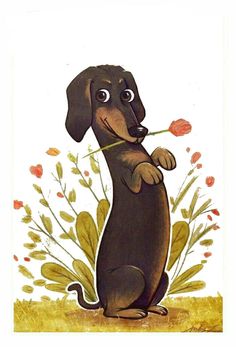 Jak pojmenujete to, co je na obrázku? Napište to.
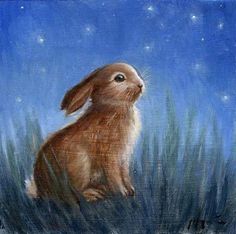 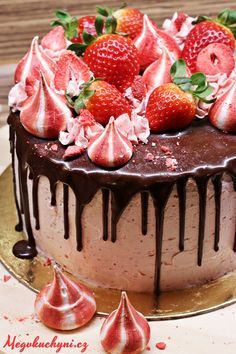 A teď? Jak se dá pojmenovat toto?Napište to.
Jaké písmeno bude na konci tohoto slova? Řekněte si jeden …, dva … a uslyšíte … v.
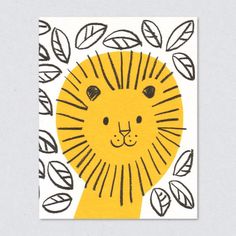 Jaké písmeno bude na konci tohoto slova?Řekněte si stejně jako u minulého obrázku – jeden …, dva ….. A uslyšíte…
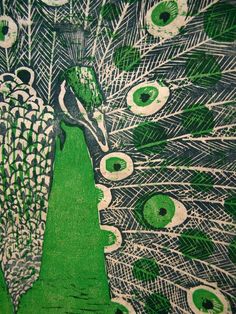 Správně by to byl hlemýžď, ale neumíme napsat h, ž, ď… Zkuste ho pojmenovat jinak
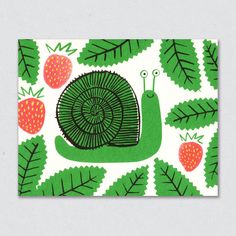 Kdo je na tomto obrázku?
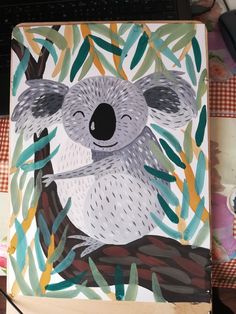 A tady?
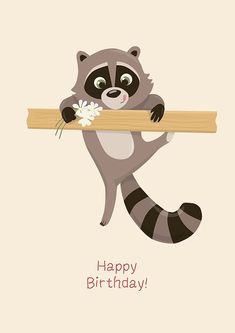 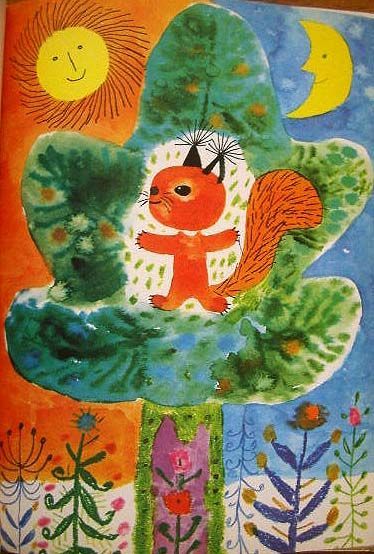 Teď jedno složitější delší slovo… zkuste ho, pokud se nezadaří, nevadí.
To je vše.Děkuji za Vaši práci.Ahoj, Katka.Za odměnu fotka slepic z Pralesa.
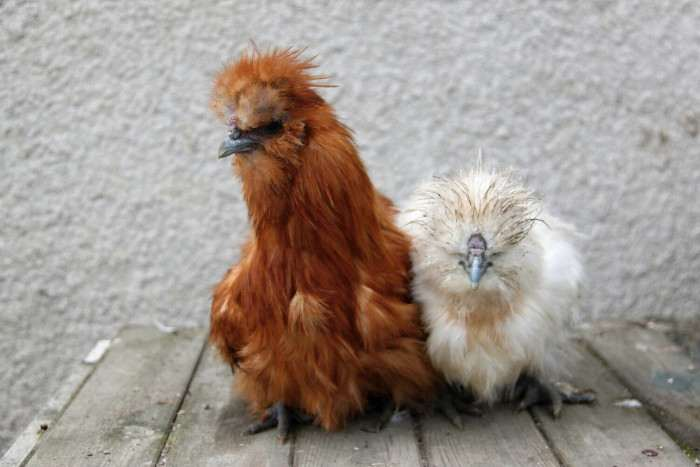